Цены увеличиваются, а качество неизменно!
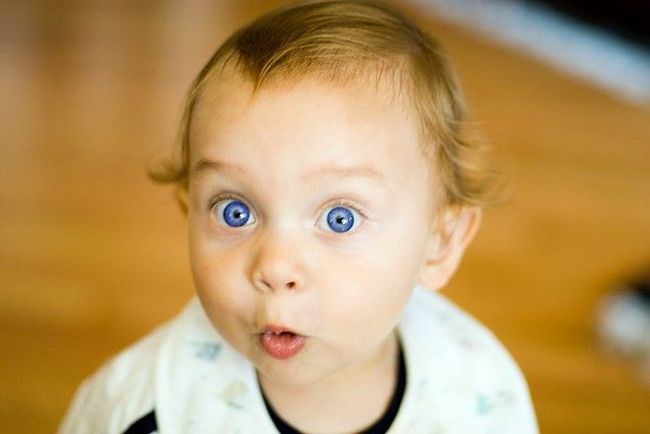 1. зависит ли качество товара от цены ?(марки производителя)
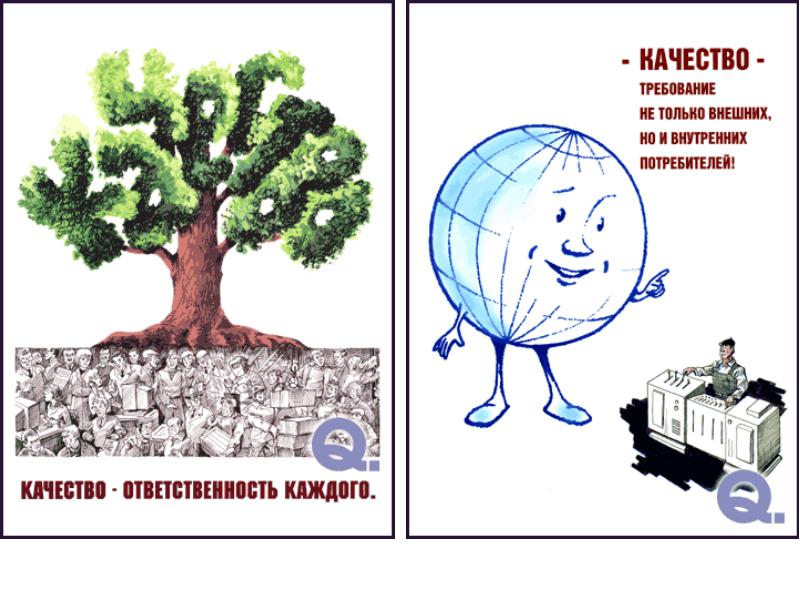 2. Ведет ли рекламируемая продукция к здоровому образу жизни ?
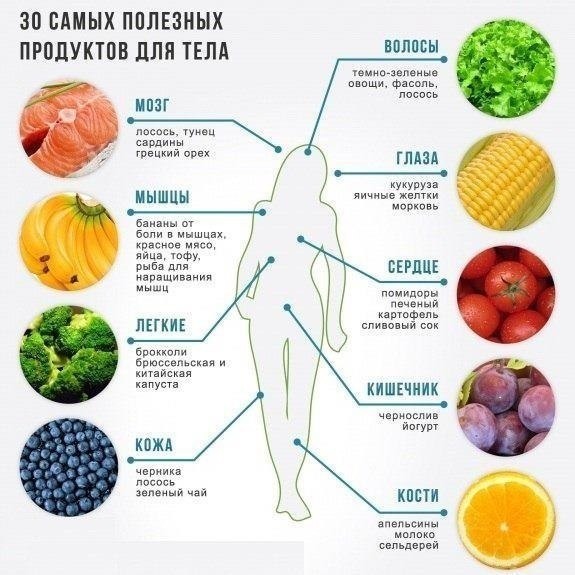 3. Эпоха потребительства. Считаете ли вы себя бездумными потребителями ?
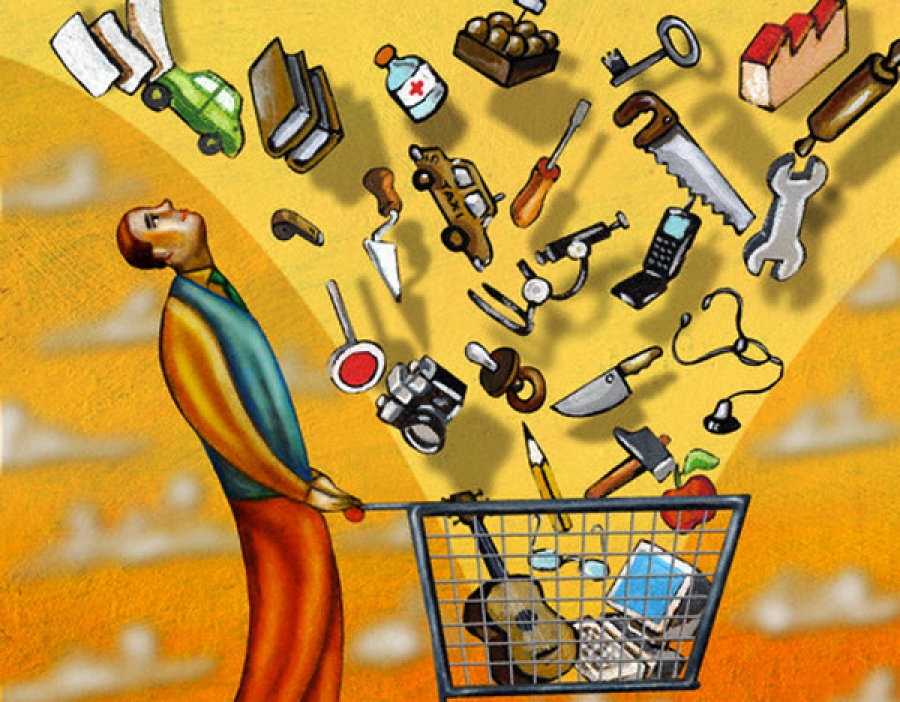 Дорогие участники, Спасибо за полилог!